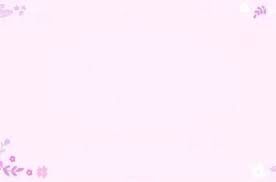 (S 193)
Jesus Paid it All

主替我舍身
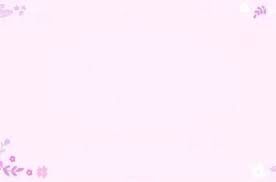 (1/4)
I hear the Savior Say, 
“Thy strength indeed is small

我听救主说道：你的力量微小！
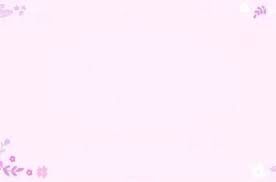 Child of weakness watch and pray, 
Find in me thine all in all.”

应当儆醒祈祷，因我作你中保。
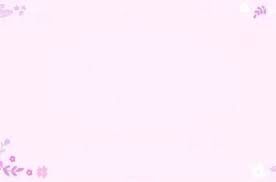 Jesus paid it all,
All to Him I owe;

主替我舍身，罪债全还清；
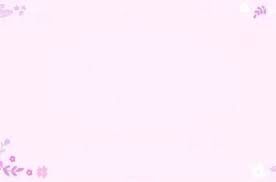 Sin had left a crimson stain
He washed it white as snow.

无数罪孽污秽心，主洗比雪白净。
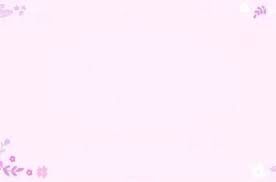 (2/4)
Lord, now indeed I find 
Thy pow’r and Thine alone

主啊我深深知道，你力量是唯一
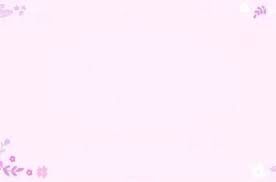 (2/4)
Can change the leper’s spots
And melt the heart of stone

能改变一切斑点，融化冰冷心灵
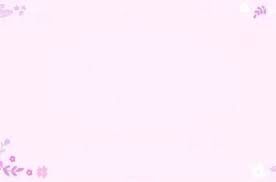 Jesus paid it all,
All to Him I owe;

主替我舍身，罪债全还清；
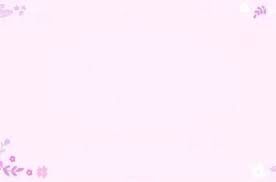 Sin had left a crimson stain
He washed it white as snow.

无数罪孽污秽心，主洗比雪白净。
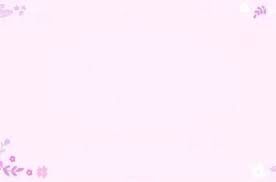 (3/4)

For nothing good have I 
where by Thy grace to claim

我无嘉言善行，可藉此得救恩，
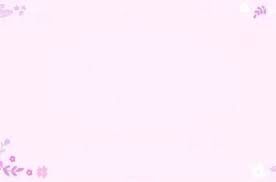 I will wash my garments white 
In the blood of Calvary’s Lamb

唯主所流宝血，能洗一切罪痕。
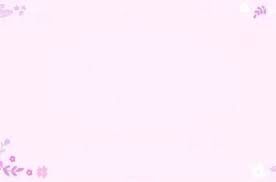 Jesus paid it all,
All to Him I owe;

主替我舍身，罪债全还清；
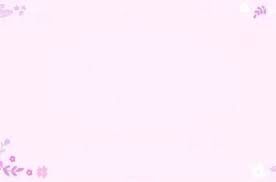 Sin had left a crimson stain
He washed it white as snow.

无数罪孽污秽心，主洗比雪白净。
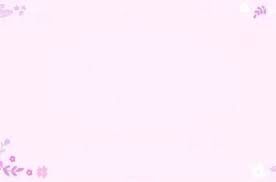 (4/4)

And when before the throne
I stand in Him complete,

将来身体得赎，荣耀站主面前，
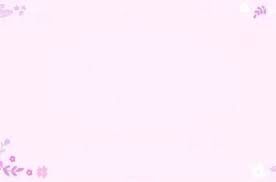 (4/4)

“Jesus died my soul to save,” 
My lips shall still repeat.

我口仍要颂扬：主赐救恩完全。
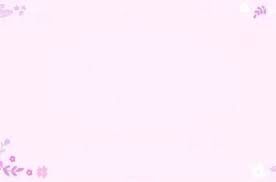 Jesus paid it all,
All to Him I owe;

主替我舍身，罪债全还清；
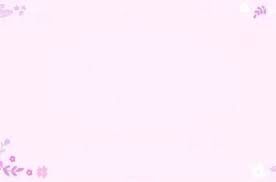 Sin had left a crimson stain
He washed it white as snow.

无数罪孽污秽心，主洗比雪白净。
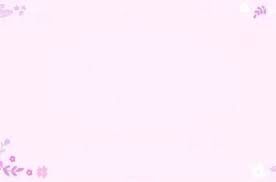 Jesus paid it all,
All to Him I owe;

主替我舍身，罪债全还清；
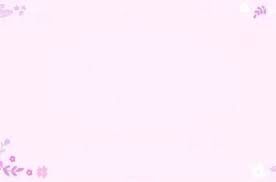 Sin had left a crimson stain
He washed it white as snow.

无数罪孽污秽心，主洗比雪白净。